SEÑALA LOS ALIMENTOS SALUDABLES
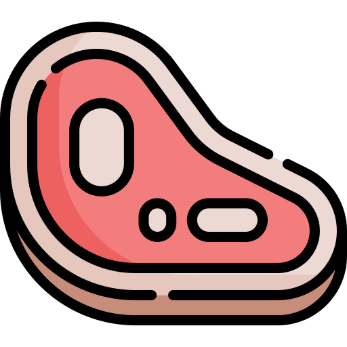 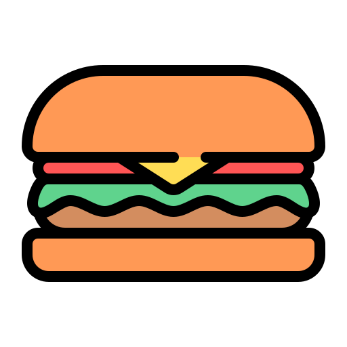 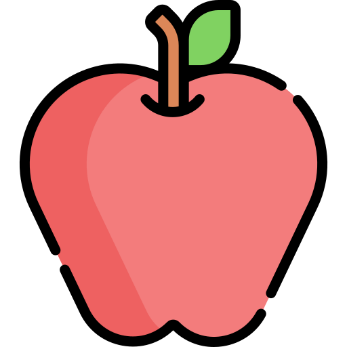 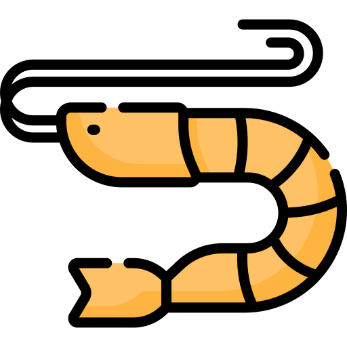 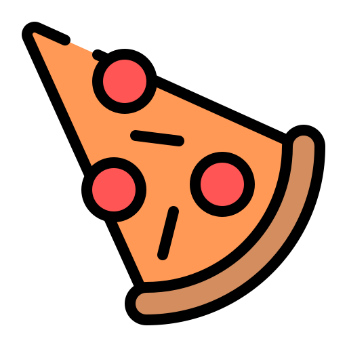 SEÑALA LOS NO SON SALUDABLES
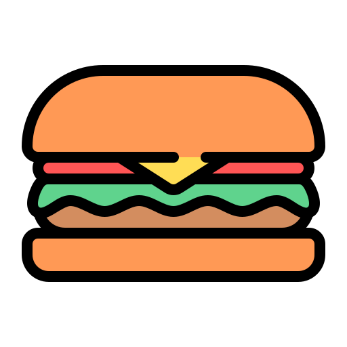 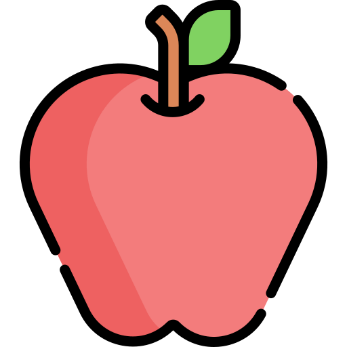 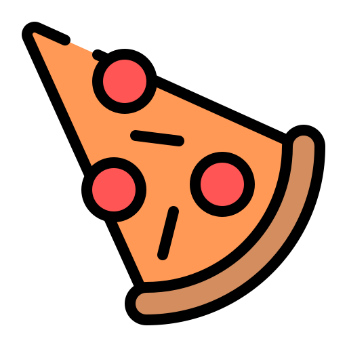